Funding Opportunity
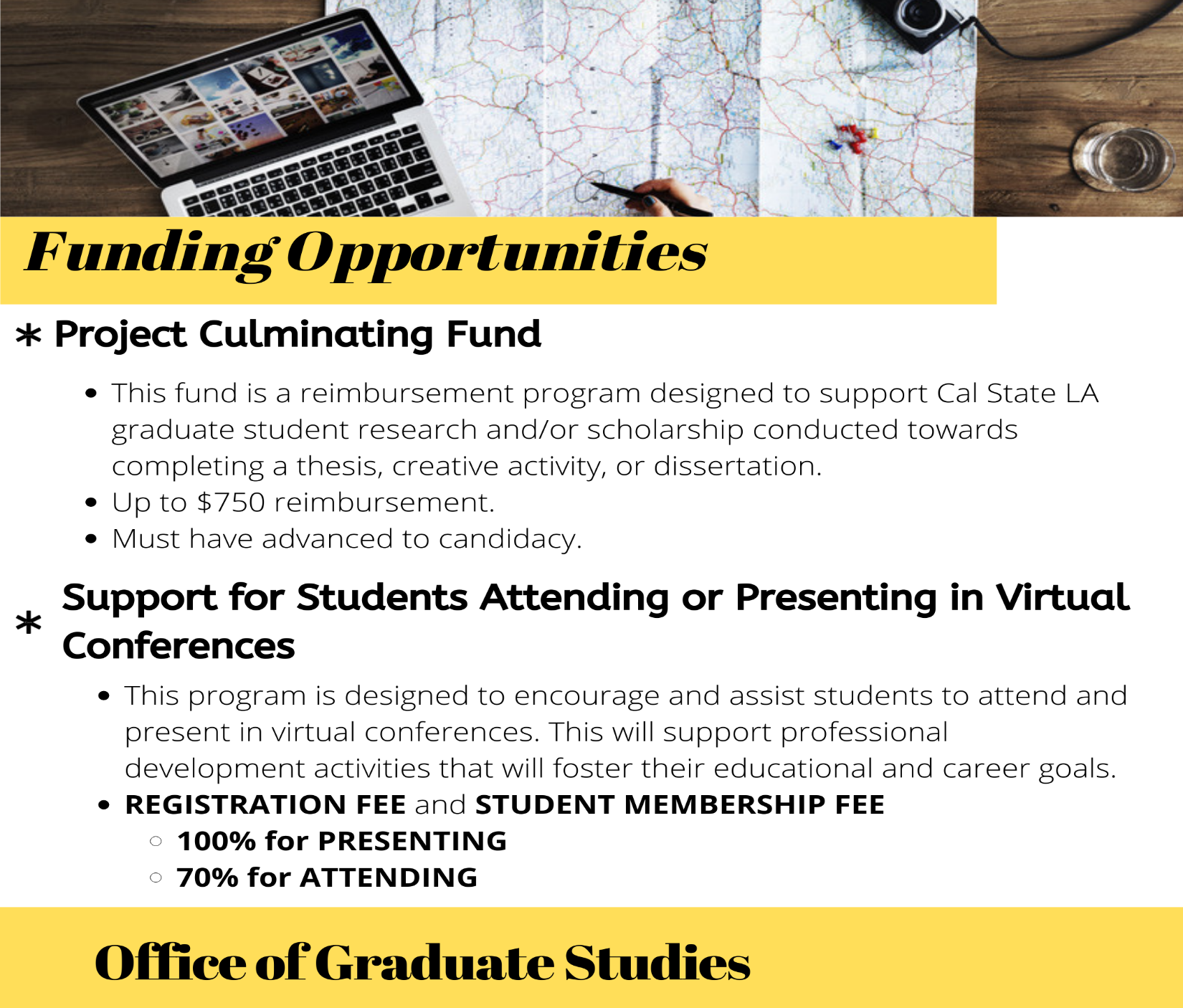 Tentative Spring 2021, 4000 and 5000 courses
Admission Prerequisite Requirement
Students admitted to “Conditionally Classified Graduate Standing” are given up to three prerequisites (based on the evaluation of their transcripts). These three fundamental Computer Science course areas are:
Programming (CS 3035)
Algorithms (CS 3112)
Web (CS 3220)
GPA Requirement
You must maintain 3.0 or above overall GPA
Some Forms and Requirements
WPE Requirement https://www.calstatela.edu/smartstart/wpe
Change from Conditional Classified to Classified Status (GS-8)
https://www.calstatela.edu/sites/default/files/users/u50136/gs_8_re._8.21.19.pdf
Advance to Candidacy Form (GS-10)
https://www.calstatela.edu/sites/default/files/users/u50136/gs-10_application_for_advancement_to_candidacy_-06-2020.pdf
Graduate Application Form
https://www.calstatela.edu/sites/default/files/groups/Graduation/Docs/grad_app_grad.pdf